CARRN 2022 Education session & agm
Join us for the free 2022 CARRN Virtual Education Session & AGM.

November 5, 2022
12:00 (noon) CST (Saskatchewan) 

Join Zoom Meeting
https://zoom.us/j/99103780196?pwd=UW8xNCs2WmNiazZGRk5sUWhNbUlYdz09

Meeting ID: 991 0378 0196
Passcode: 217108
*Everyone welcome, no cost to attend
Agenda 

12:00 Welcome & Introductions

Education Session Presentations: 
12:10 Dr. Jacqueline Marie Maurice – Sixties Scoop Survivors & Inuit Children in the Health Care & Child Welfare Systems: The Healing of One is the Healing of All 

13:30 Dr. Judith C. Kulig – Moving forward on a KT agenda in rural nursing

14:30 AGM
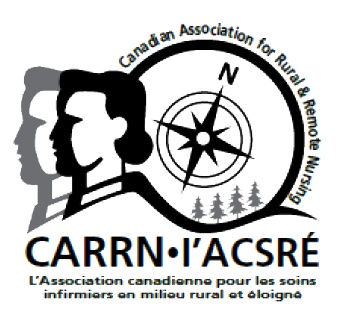